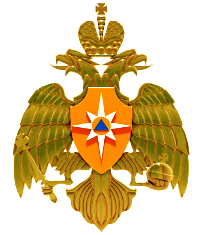 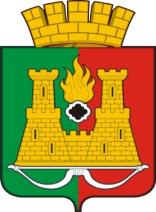 ПАСПОРТ
Единой дежурно-диспетчерской службы
Анжеро-Судженского городского округа
Кемеровской области – Кузбасса
РУКОВОДСТВО МУНИЦИПАЛЬНОГО ОБРАЗОВАНИЯ И ЕДДС
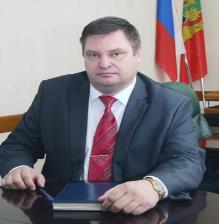 Глава Анжеро-Судженского городского округа
Председатель КЧС и ПБ
Рыбалко Александр Николаевич
тел: 8 (38453) 6-12-14
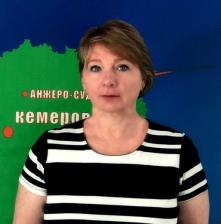 Директор МКУ Анжеро-Судженского городского округа «Управление по делам ГО и ЧС»
Сафронова Светлана Владимировна
тел: 8 (38453) 6-21-00
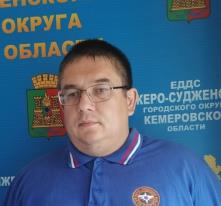 Начальник ЕДДС Анжеро-Судженского городского округа
САШИЛОВ Максим Сергеевич
 тел: 8 (38453) 6-41-93
2
КРАТКАЯ  ХАРАКТЕРИСТИКА АНЖЕРО-СУДЖЕНСКОГО ГОРОДСКОГО ОКРУГА
КЧСиПБ АСГО
УГОиЧС АСГО
ЕДДС АСГО
2ПСО ФПС ГПС ГУ МЧС России по КО-Кузбассу»
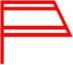 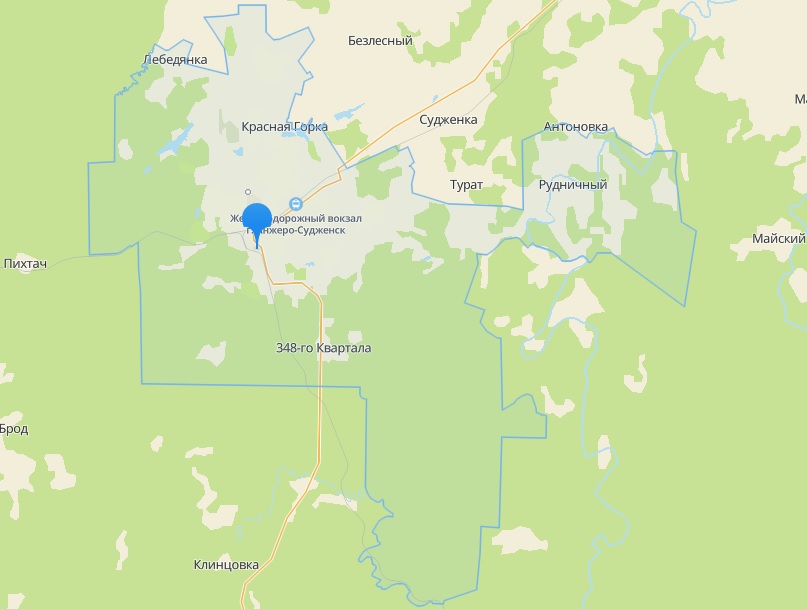 Потенциально опасные объекты: химически опасных – 0;
взрывопожароопасных – 9
Социально значимые объекты/в том числе с круглосуточным пребыванием людей: 
 общеобразовательные школы –13;
 детские сады –29;
 учреждения здравоохранения – 17
из них:
муниципальных – 1 стационар на 335 коек, 11 поликлинических отделений
музеи – 1;
 кинотеатры – 1;
 библиотеки – 3;
объекты религиозного культа (храмы, монастыри) – 4 :(православные христианские) - 3
(мусульманское молитвенное богослужение) - 1
3
РАЗМЕЩЕНИЕ ЕДДС АНЖЕРО-СУДЖЕНСКОГО ГОРОДСКОГО ОКРУГА
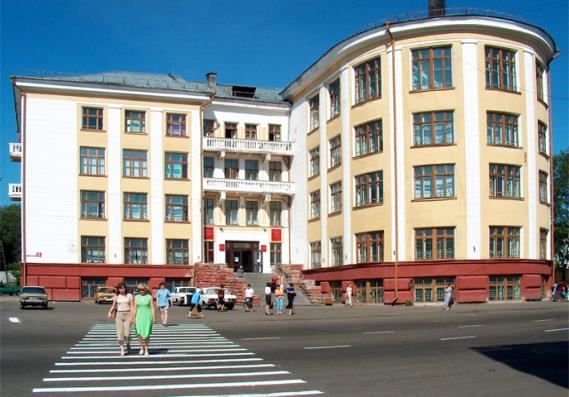 Адрес: 
Российская Федерация, 652470, Кемеровская область – Кузбасс, 
г. Анжеро-Судженск, ул. Ленина, д.6.
Электронный адрес ЕДДС:
 asugoedds@yandex.ru 
тел. 8 (38453) 6-41-93, 8 (38453) 6-21-00
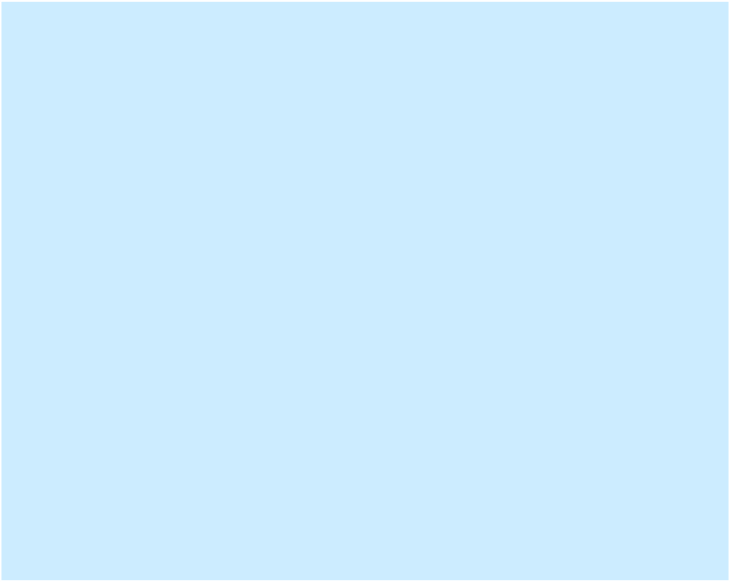 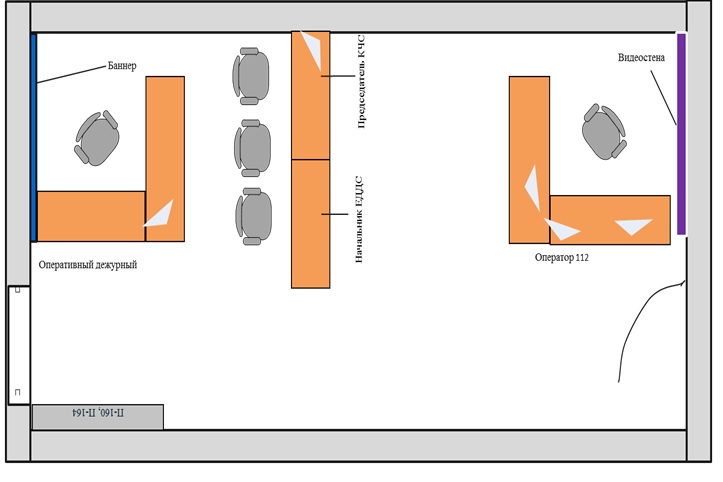 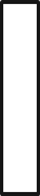 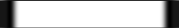 ЕДДС Анжеро-Судженского городского округа размещена в здании администрации городского округа.

Общая площадь – 54,0 кв. м.
Площадь зала ОДС – 25,4 кв. м.
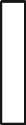 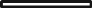 4
ЧИСЛЕННОСТЬ ДИСПЕТЧЕРСКОГО СОСТАВА ЕДДС АНЖЕРО-СУДЖЕНСКОГО ГОРОДСКОГО ОКРУГА
5
ТЕХНИЧЕСКОЕ ОСНАЩЕНИЕЕДДС АНЖЕРО-СУДЖЕНСКОГО ГОРОДСКОГО ОКРУГА
6
ПОТЕНЦИАЛЬНО ОПАСНЫЕ ОБЪЕКТЫ
ПС 500кВ Ново-Анжерская КПМЭС филиал 
ПАО «ФСК ЕЭС»
ООО «НПЗ 
«Северный Кузбасс»
АО «Нефтехимсервис»
Яйский НПЗ
ООО «ГОФ Анжерская»
ОАО «Анжеромаш»
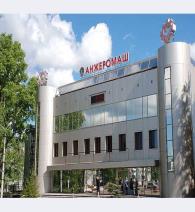 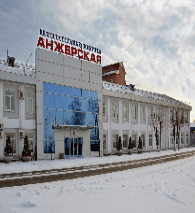 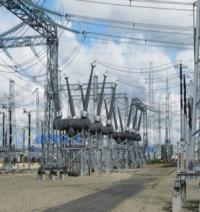 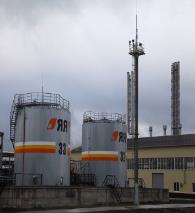 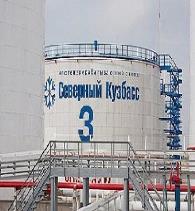 ул. Войкова,6а
ул. Ново-Анжерская
ул. Войкова, 14
ул. Тульская, 9
г. Анжеро-Судженк-2
ООО «Анжерская нефтегазовая компания»
АЛПДС АО «Транснефть-Западная Сибирь»
АО «Кузнецкие ферросплавы» филиал «Антоновское рудоуправление»
Филиал ФГУП «РТРС» «Кемеровский ОРТПЦ» по АСГО
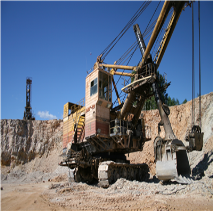 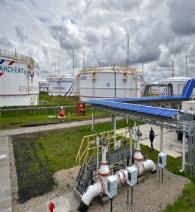 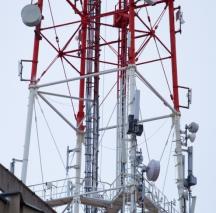 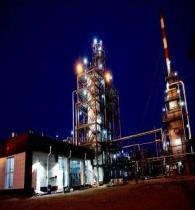 г. Анжеро-Судженк-2
пгт. Рудничный
ул. Усынина, 3
ул. Куйбышева, 90
г. Анжеро-Судженк-2
7
СВЕДЕНИЯ О ЧРЕЗВЫЧАЙНЫХ СИТУАЦИЯХ, 
ПРОИЗОШЕДШИХ НА ТЕРРИТОРИИ 
АНЖЕРО-СУДЖЕНСКОГО ГОРОДСКОГО ОКРУГА 
В ПЕРИОД 2018 - 2022
В период 2018-2022 года на территории Анжеро-Судженского городского округа  чрезвычайных ситуаций не произошло : 
техногенные ЧС – 0; 
природные ЧС – 0; 
биолого-социальные ЧС – 0.
8
РАБОЧИЕ МЕСТА ПЕРСОНАЛА ДЕЖУРНОЙ СМЕНЫ
ЕДДС АНЖЕРО-СУДЖЕНСКОГО ГОРОДСКОГО ОКРУГА
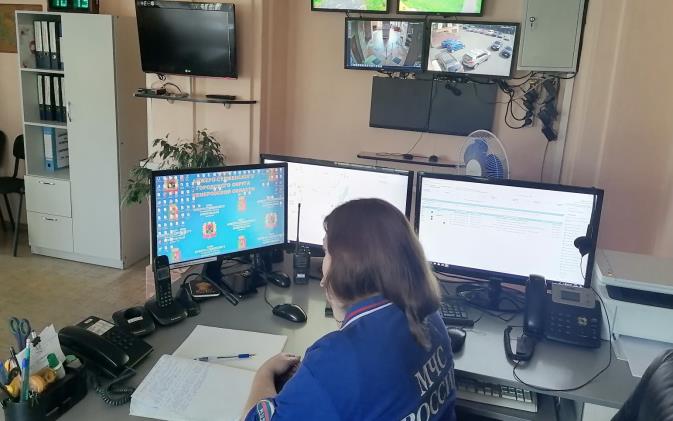 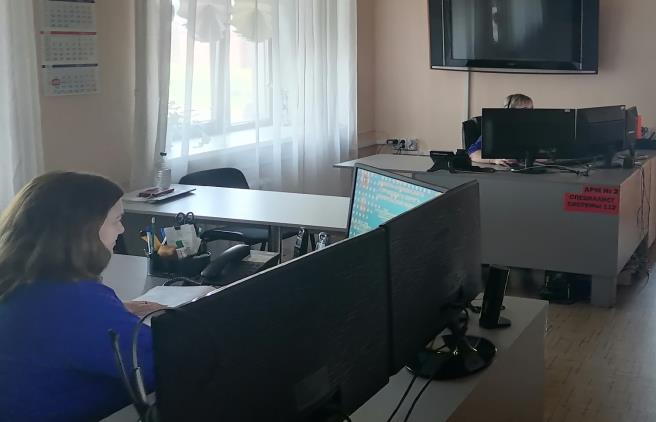 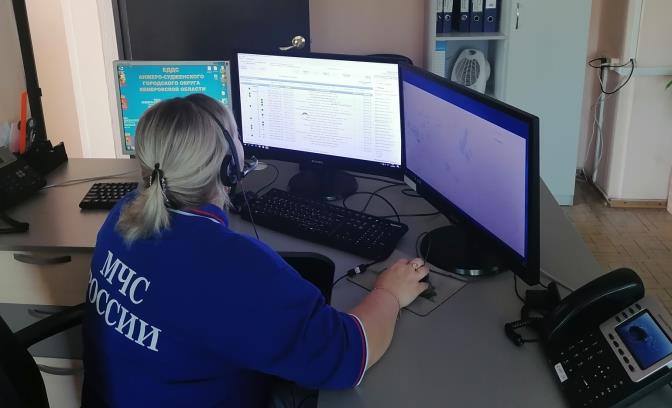 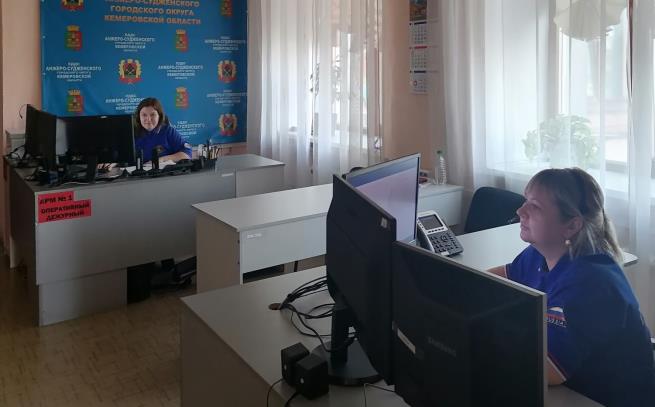 9